Volume 2The Best Teacher Ever
By: Mr. Linweber
Six years later Andrea and the teacher were having the most wonderful life any one could have.  They added two new boys to their family though. Scott and Aaron were their names.  They were always getting themselves into trouble.
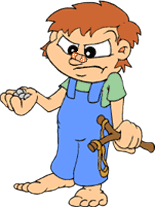 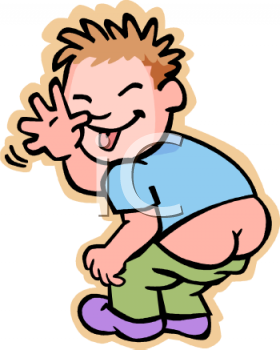 The teacher and Andrea loved to play with them when they were not working at school.  The teacher taught 2nd grade and Andrea taught 4th grade with three of the greatest teachers ever.  RBE was like their second home.
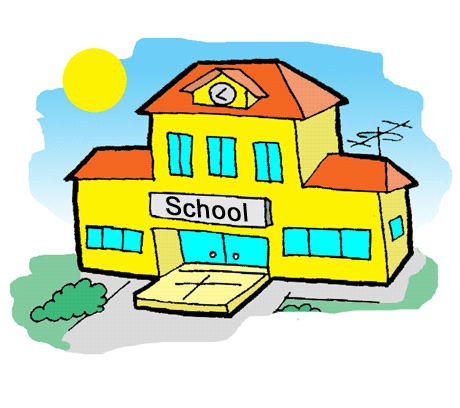 Then one day when the family was walking home an evil fairy appeared out of nowhere.  She flew down to the ground and introduce herself and the Nasty Mrs. Heyden.  The crazy boys didn’t think Mrs. Heyden was that evil.  They grabbed two rocks and threw them at fairy.
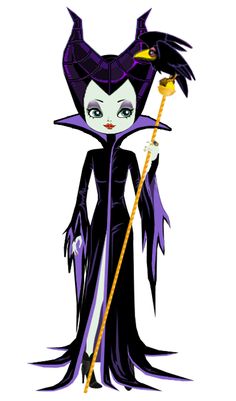 Mrs. Heyden smashed the rocks with her fairy powers.  She then turned to the boys and shouted out an old fairy spell.   The two boys vanished in thin air.  Andrea and the teacher started to cry and say sorry.
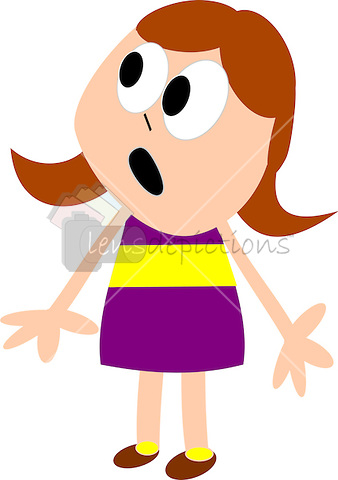 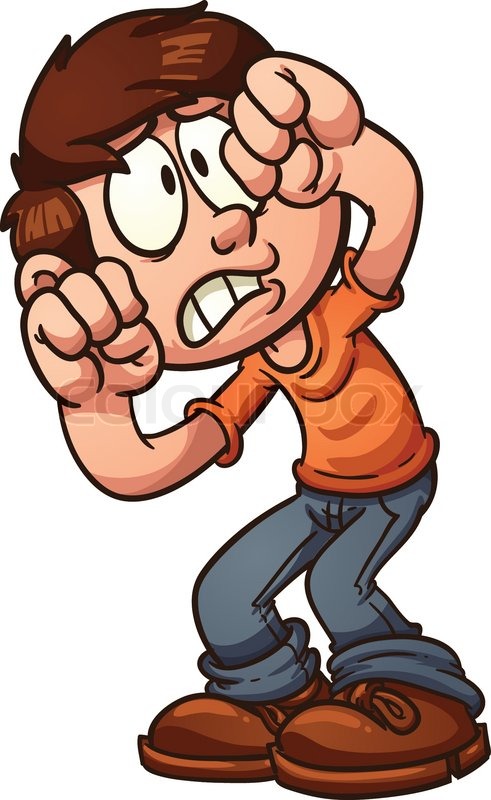 The fairy vanished right after leaving the teacher and Andrea crying on the side of the road.  They decided they need to go home and call their Super Hero Cousin.  Super Lindweber had the power to turn himself into a gerbil.
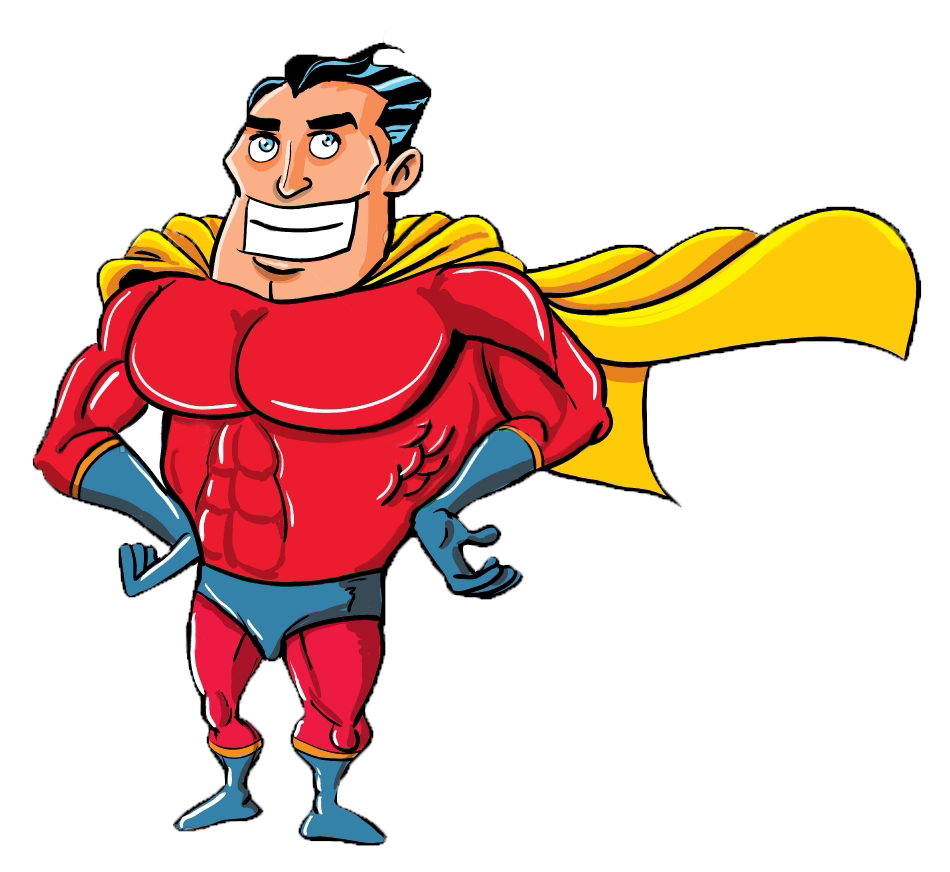 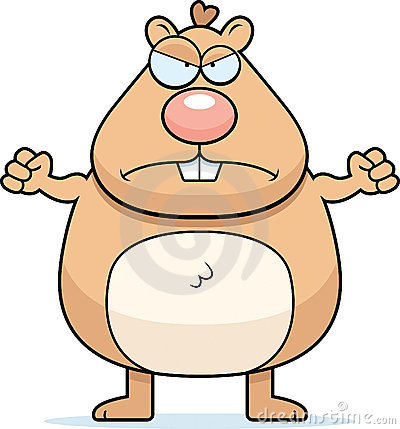 Now that they had Super Mr. L to help they needed to find the Evil Mrs. Heyden.  They decided they needed to call their Witch private investigator Mr. S.  He is a really handsome man who travels all around the world chasing law breaking witches.
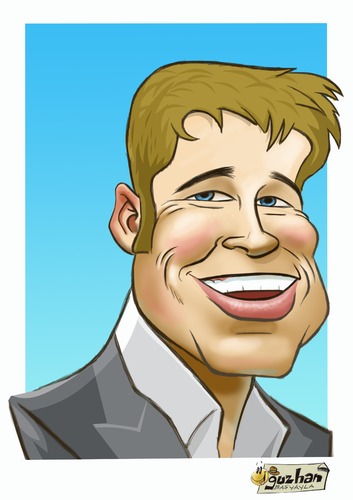 Mr. S was in and the two great men started to find the kids.  Mr. S chased down the witches best friend Terri AKA The Secretary.  She told them that Evil Heyden loved to hang out at Wal-Mart and cast spells on people.
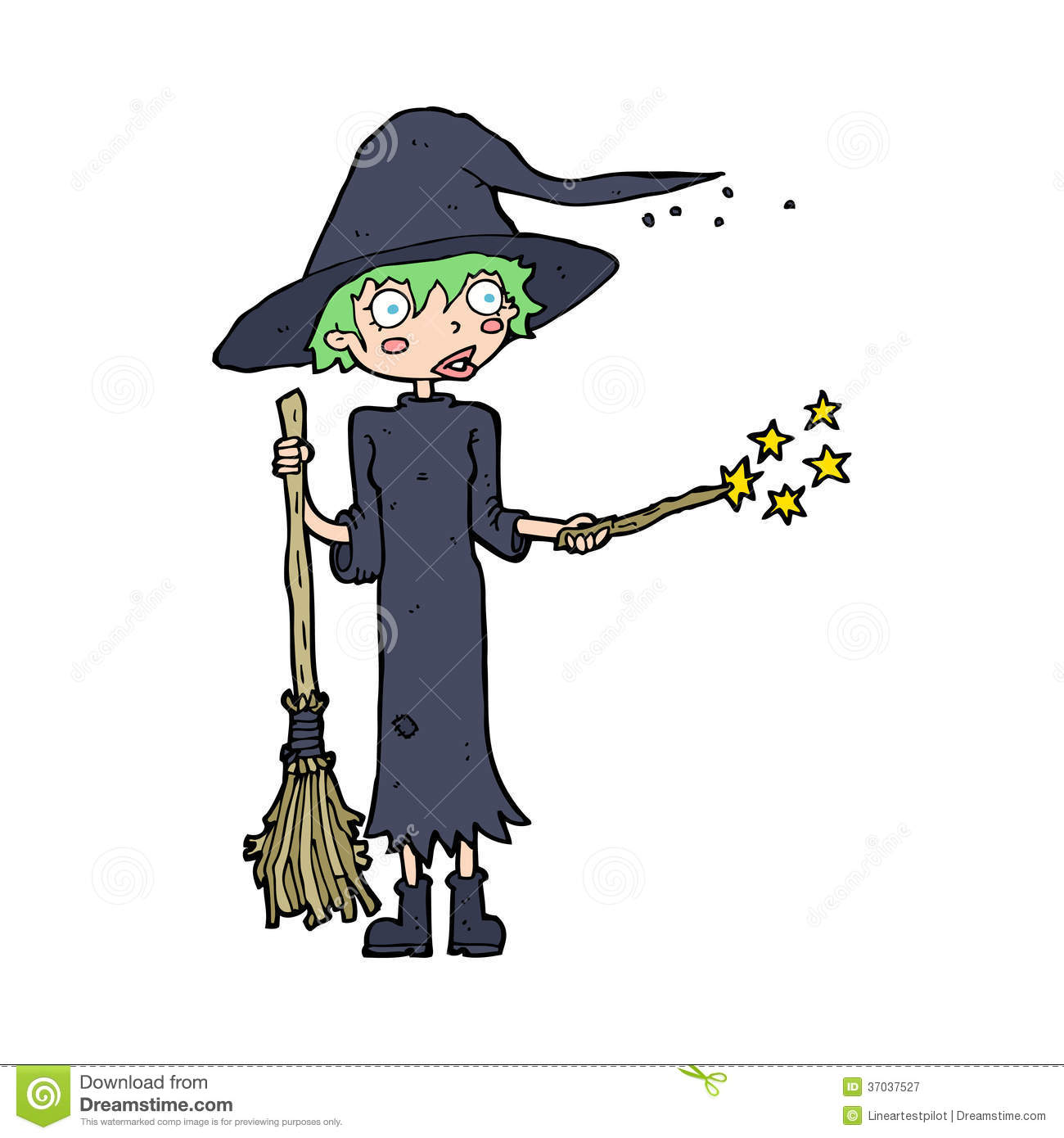 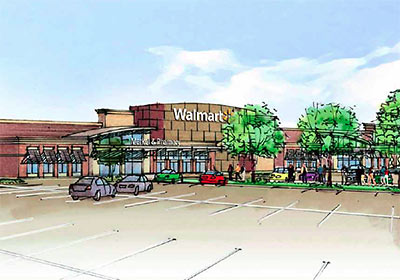 When they arrived at Wal-Mart Mr. L changed into the super gerbil and scampered into the store to find the witch.  When he fond her he called Mr. S to come in and distract her.  Mr. S walked in and Mrs. Heyden went into a trans from looking at the hot Mr. S.  Then Mr. L climbed up her cape and bit stole her magic wand.
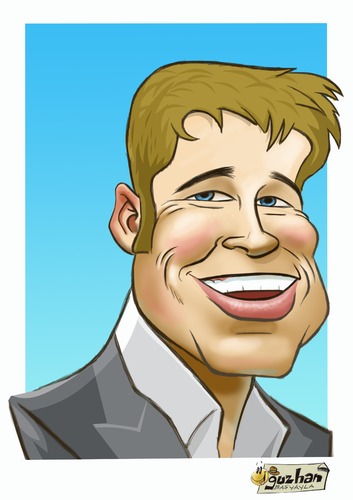 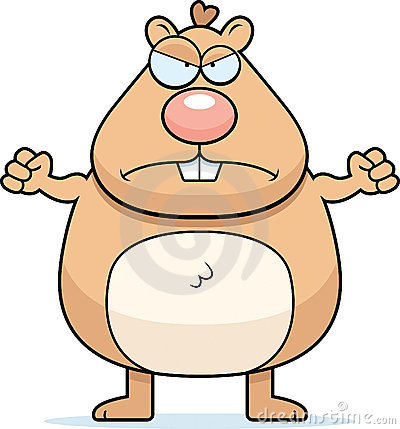 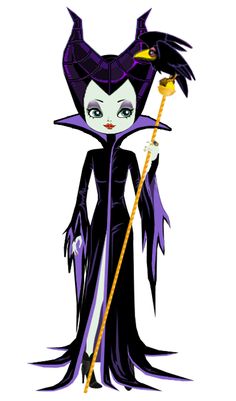 Now that they had the witch they needed to find out where the boys were.  They used her want and a truth spell.  When she was under the spell she said the boys were hidden in the nose of Abe Lincoln on Mount Rushmore.  The supers and parents took of to find the boys.
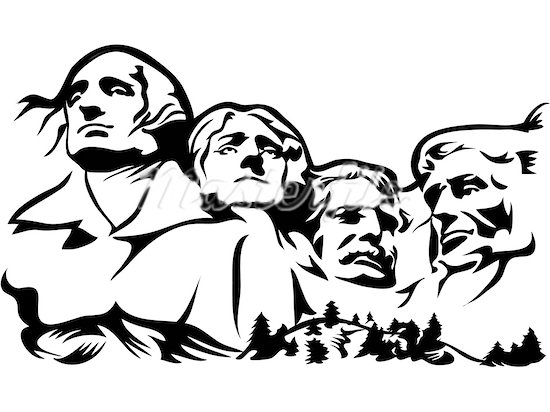 They arrived and climbed up the nose and plopped out the boys like little boogers.  They had the kids and everyone was happy.  It was another mystery solved by the Super Mr. L and his super gerbil skills.  The teacher and Andrea can now go back and teach all the wonderful kids at Robert Bennis Elementary.
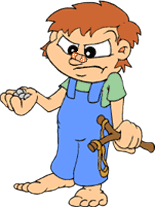 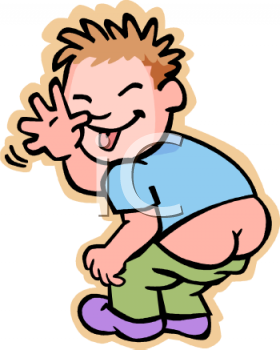 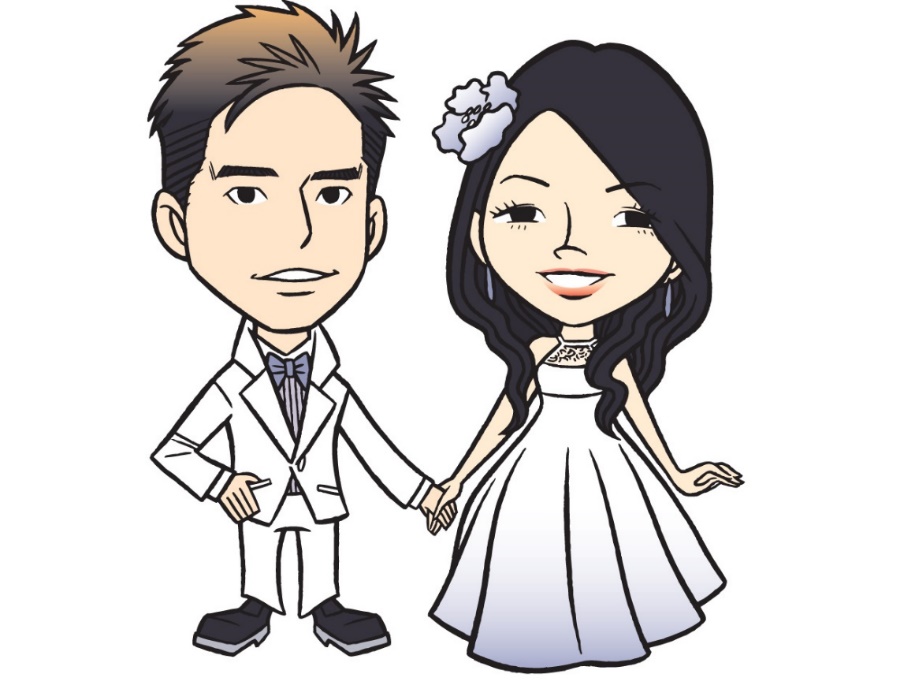